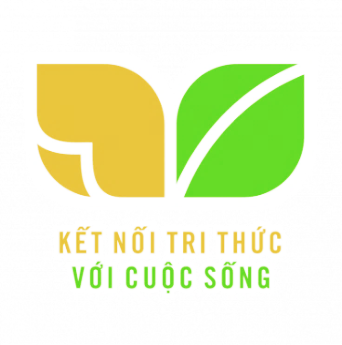 TOÁN
2
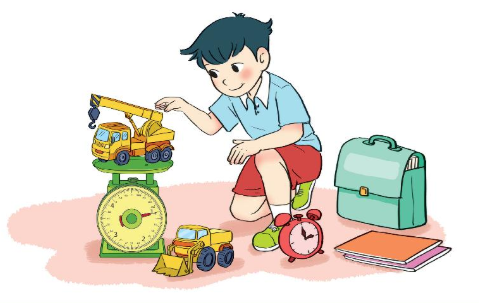 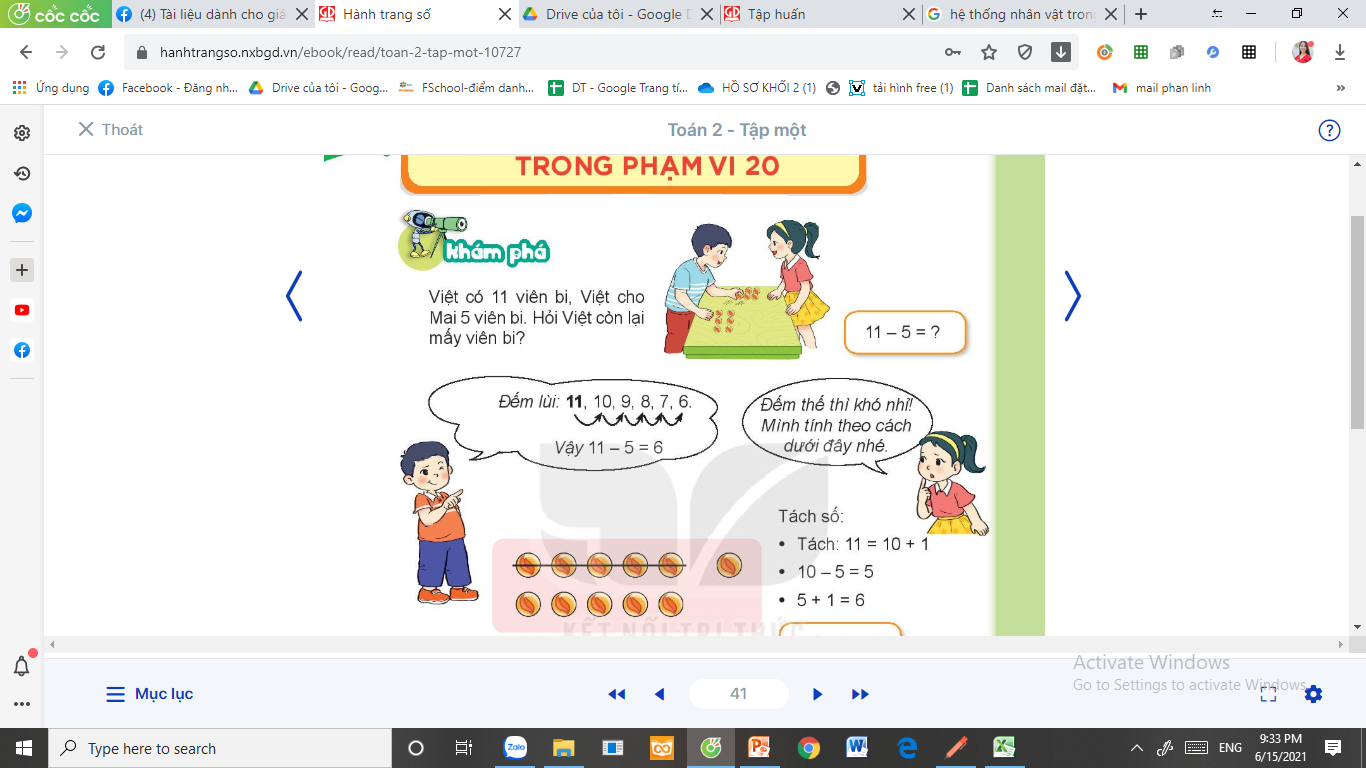 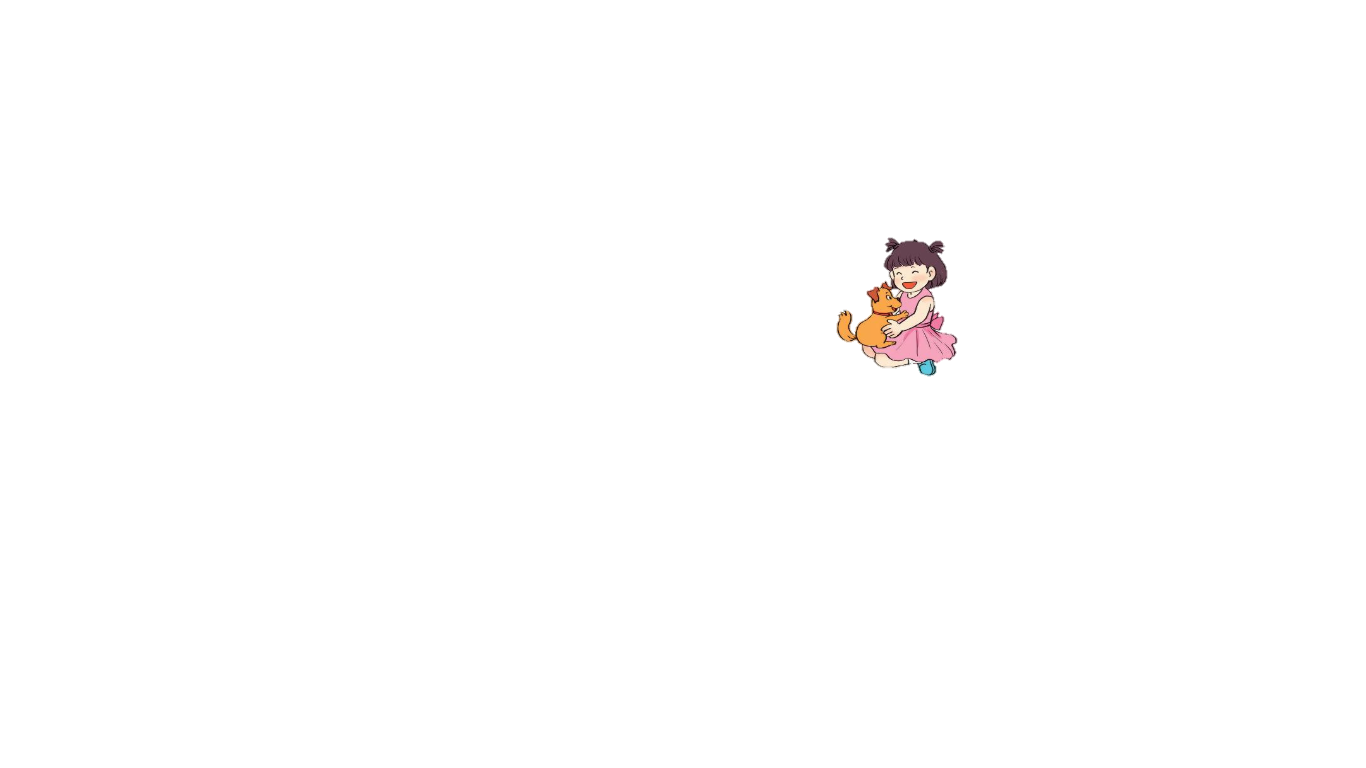 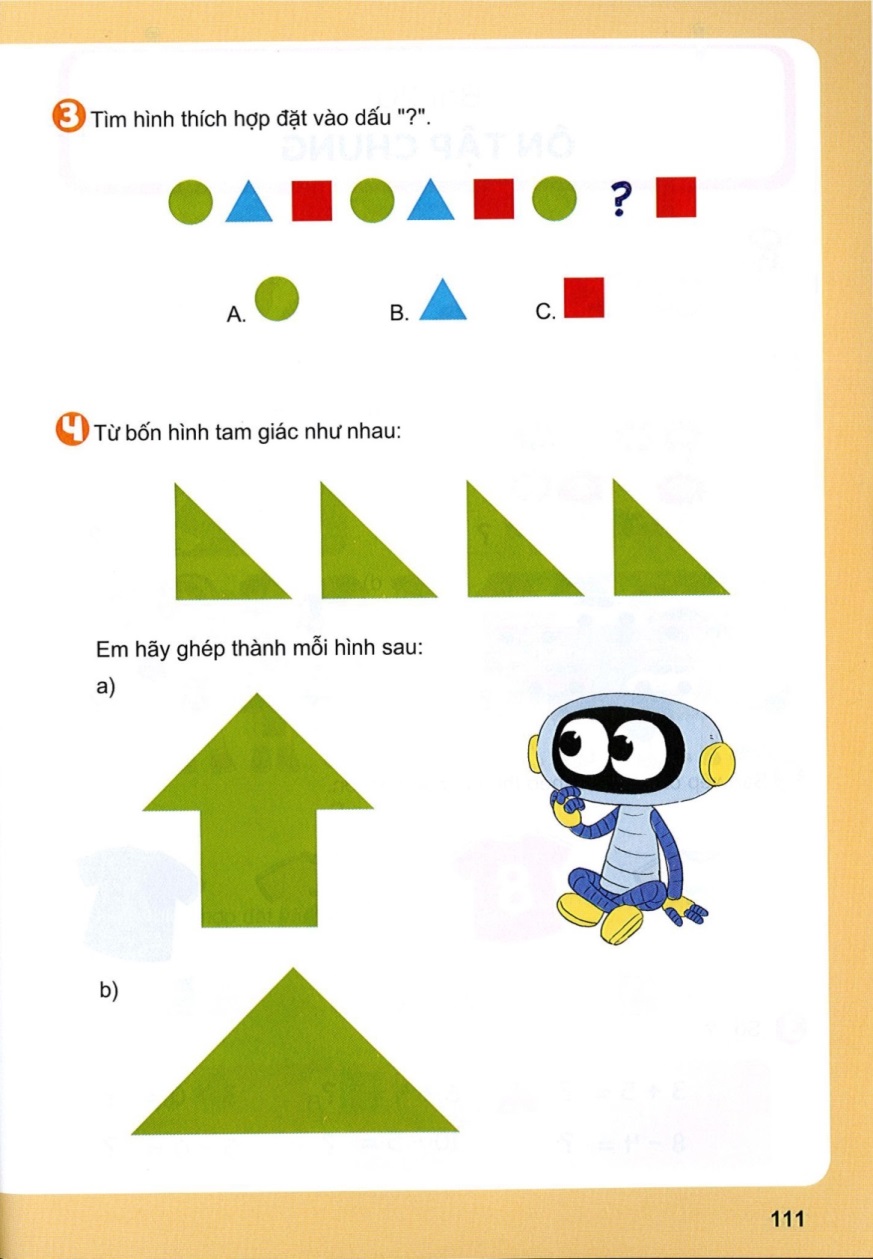 Bài 23
PHÉP TRỪ (có nhớ) SỐ CÓ HAI CHỮ SỐ
CHO SỐ CÓ HAI CHỮ SỐ
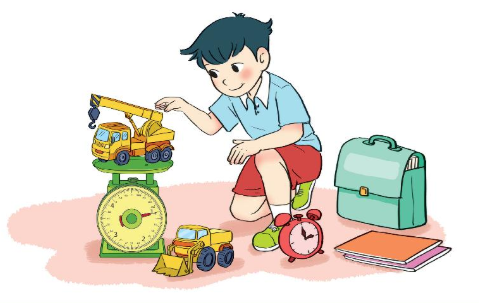 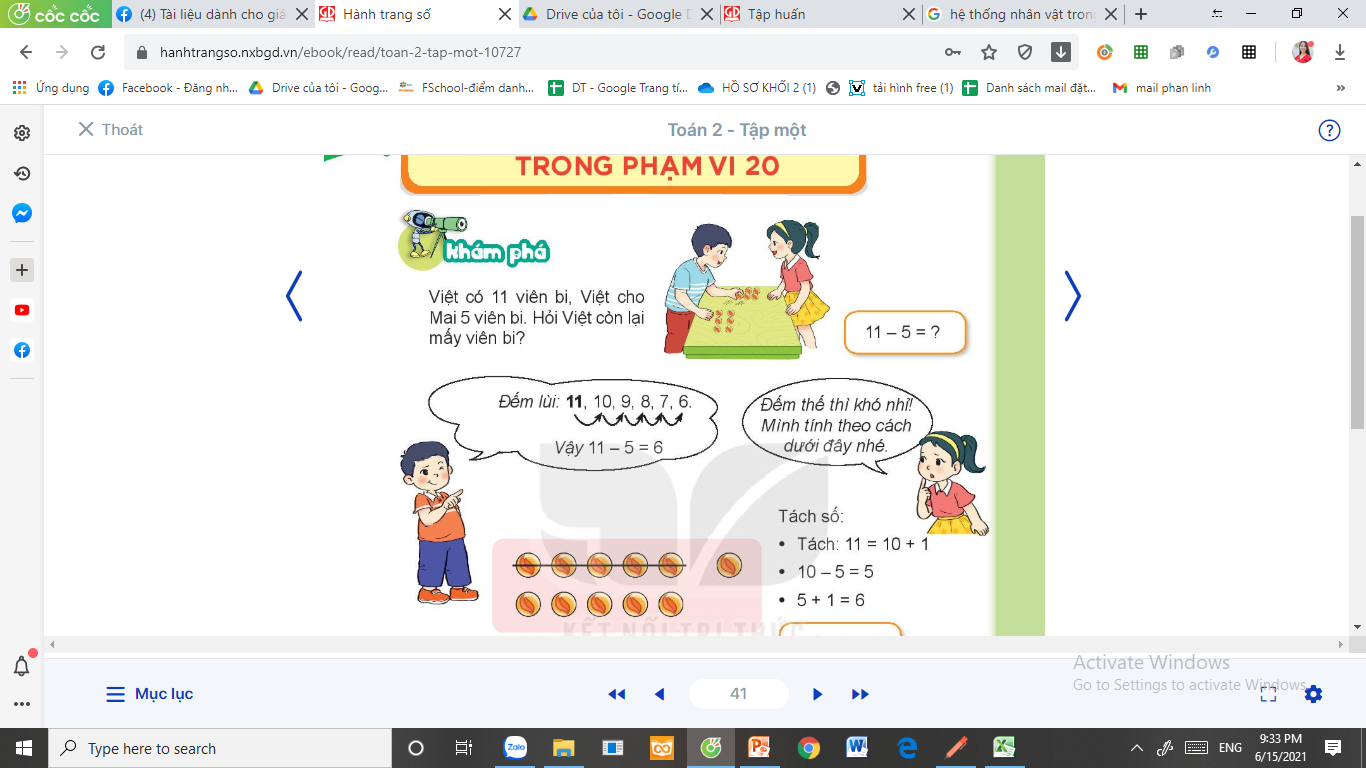 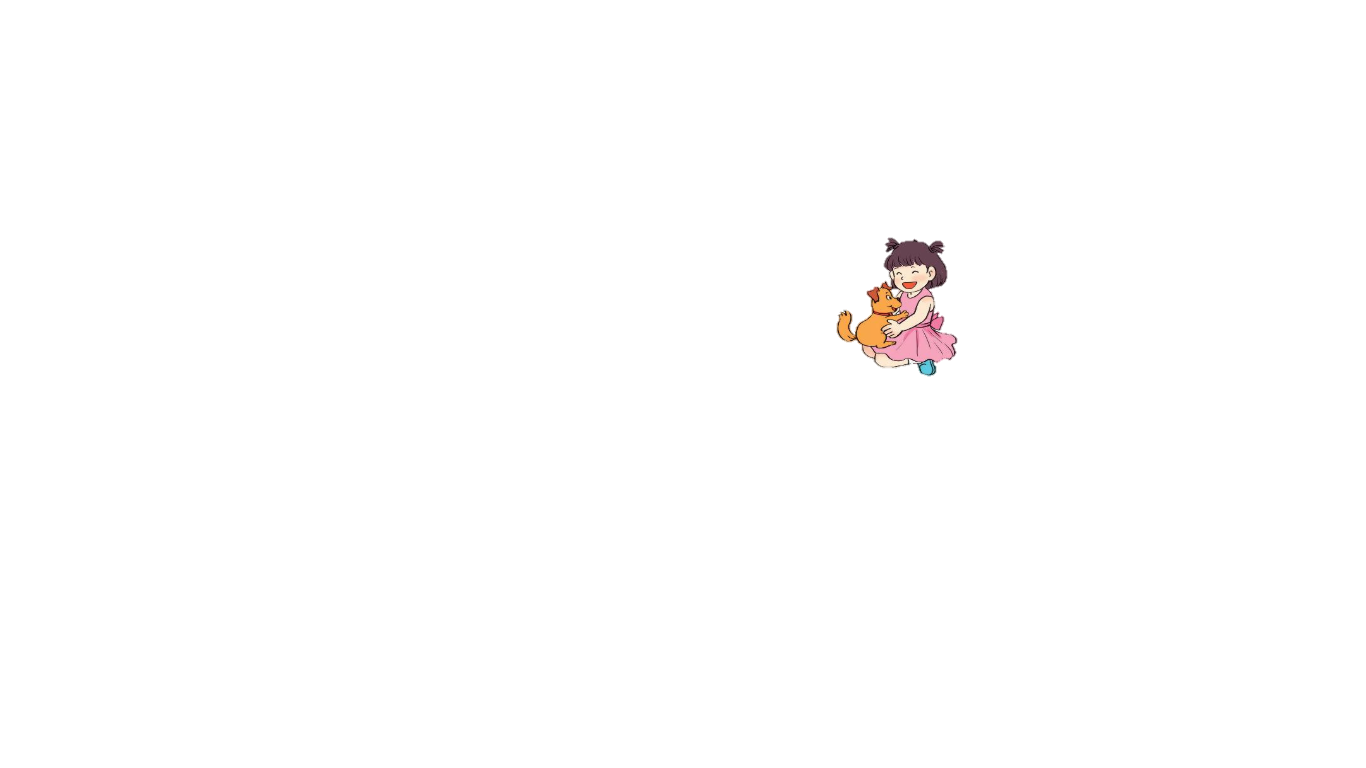 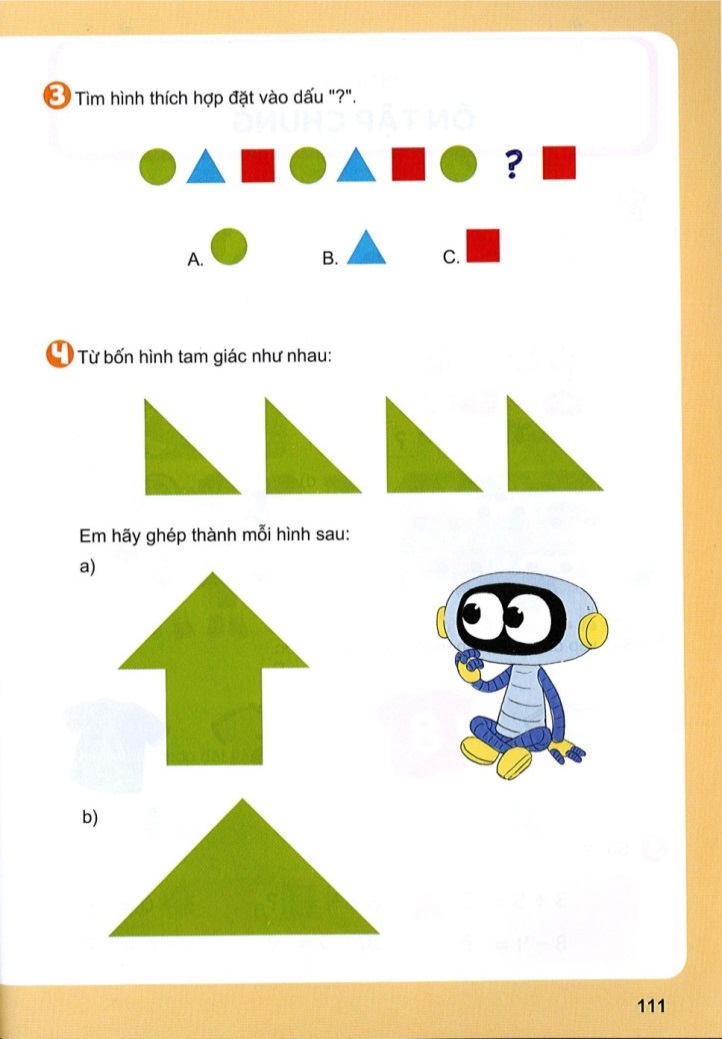 KHỞI ĐỘNG
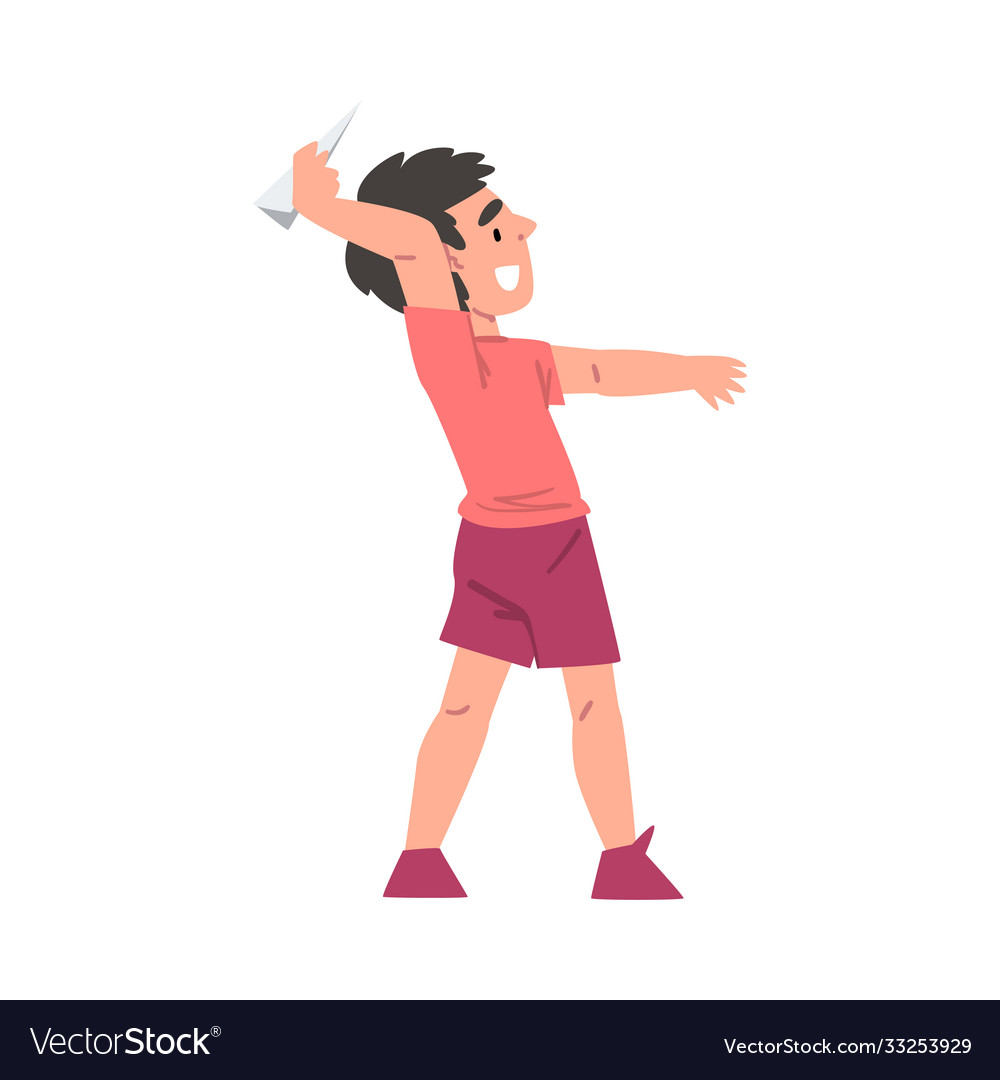 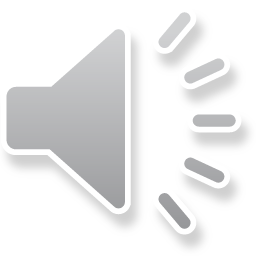 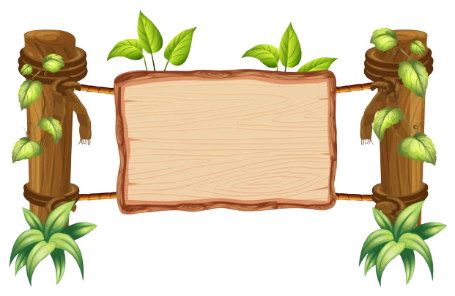 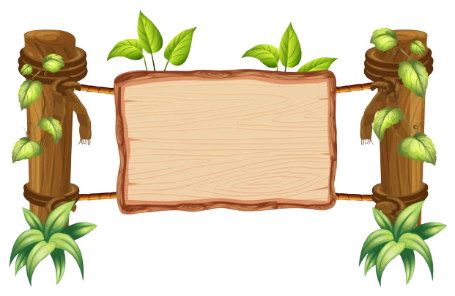 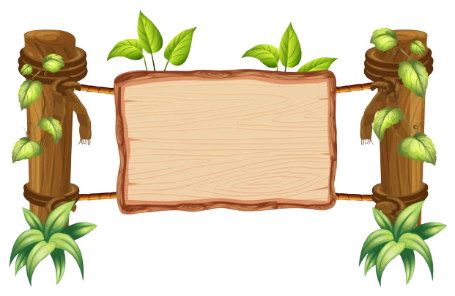 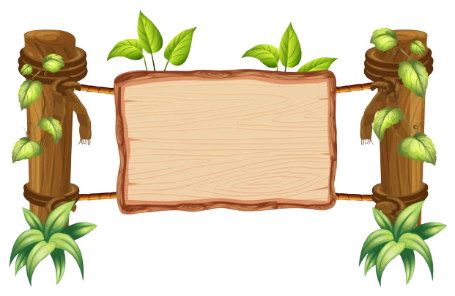 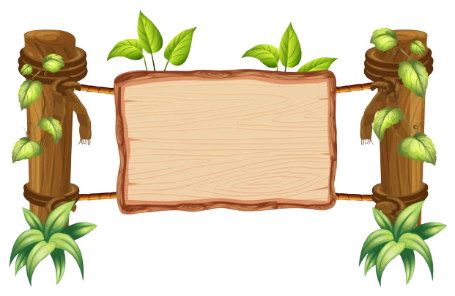 ???
BAY
BÓNG
THÔNG
THÁI
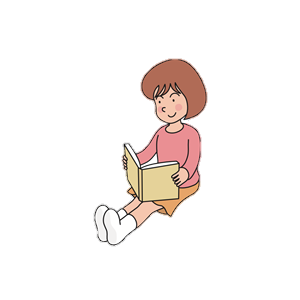 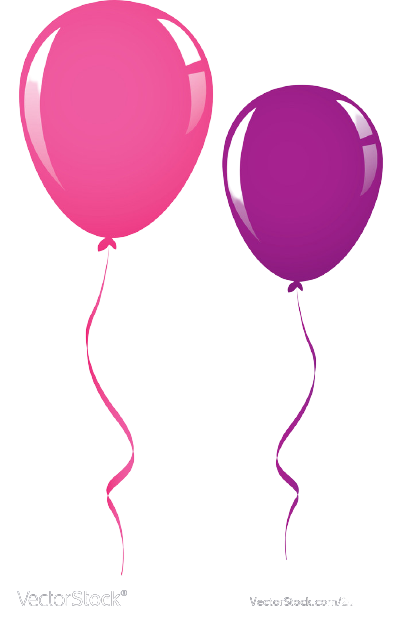 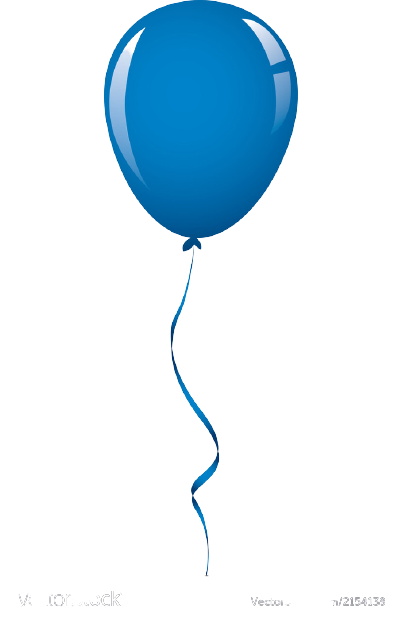 ?
?
Cách chơi:
Để giúp bạn gái tìm hiểu những kiến thức đã bị mất. Các em hãy chọn quả bóng bay chứa đáp án đúng của mỗi câu hỏi.

Trả lời đúng bóng bay sẽ tự động điền đáp đúng lên ô. Bạn gái sẽ học lại được kiến thức đã bị mất.

Trả lời sai bóng bay sẽ biến mất. Và đồng nghĩa bạn gái sẽ bị mất đi kiến thức thức đó.
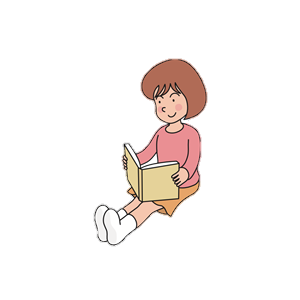 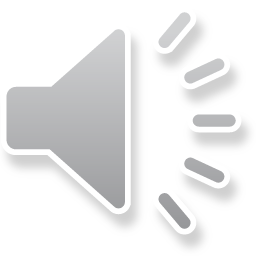 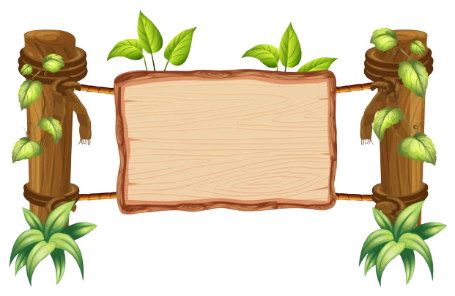 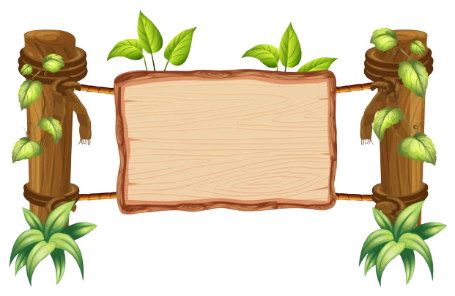 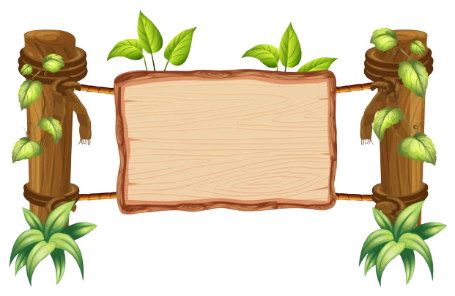 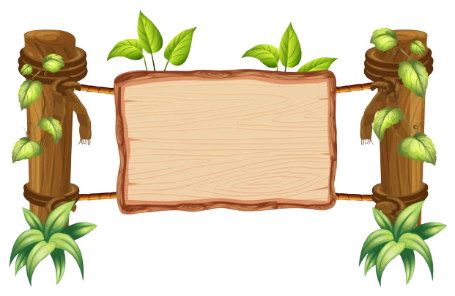 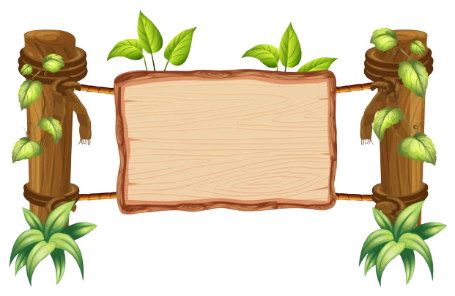 30
–
5
=
?
???
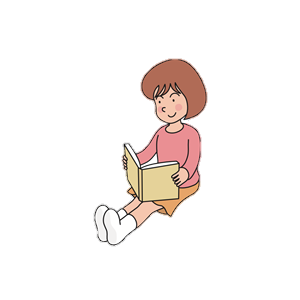 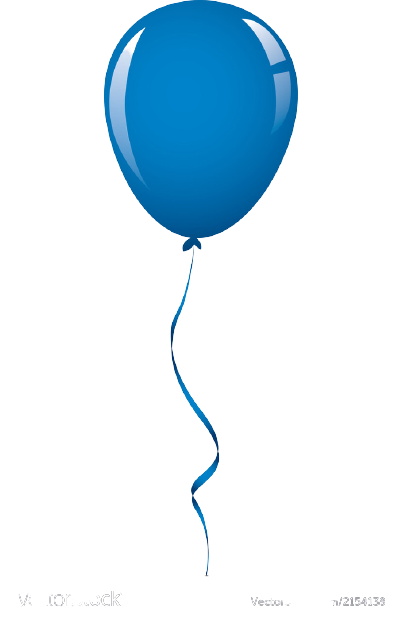 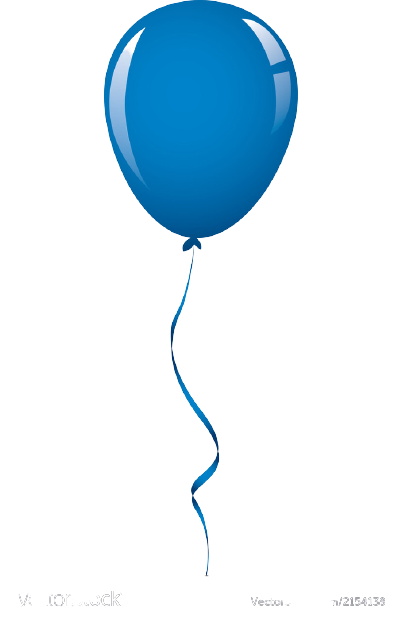 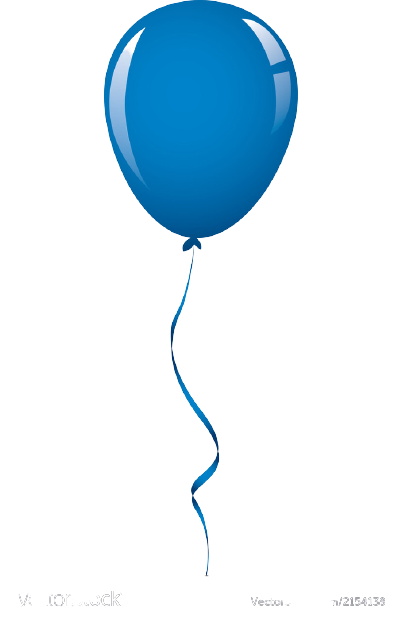 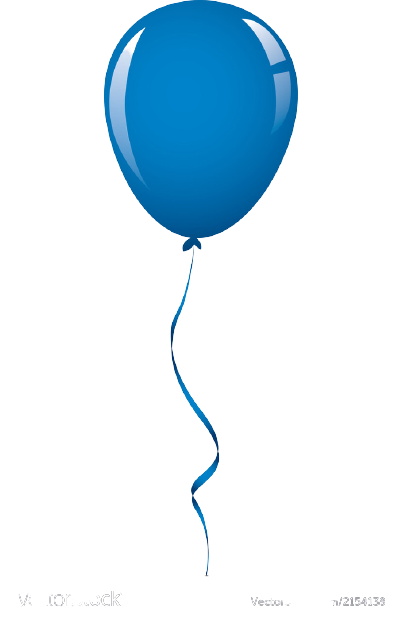 35
25
20
30
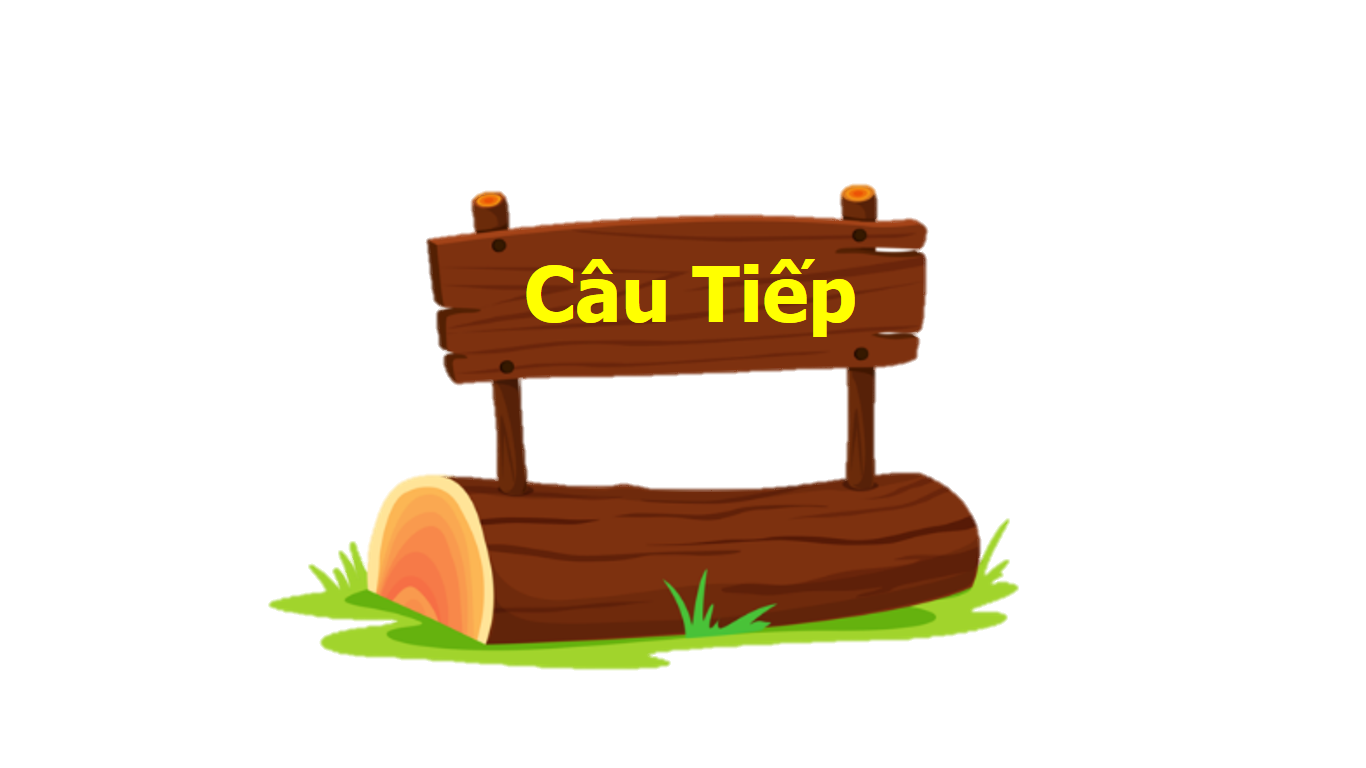 [Speaker Notes: Lưu ý: click vào dưới dây bóng bay thì mói ra hiệu ứng nhé]
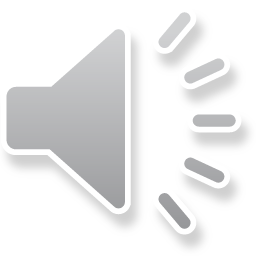 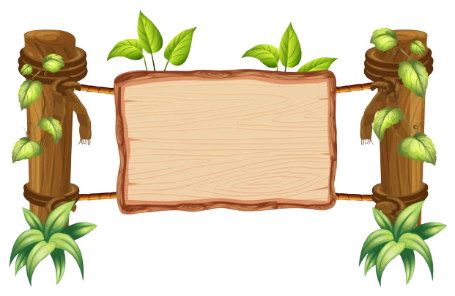 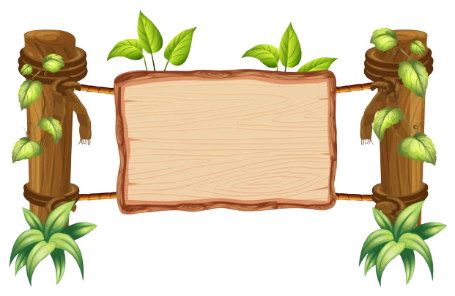 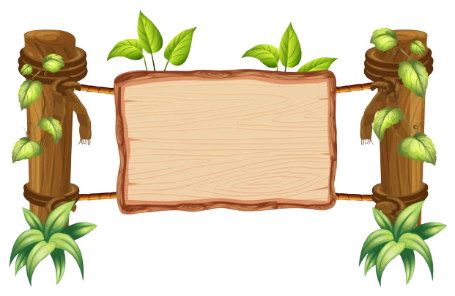 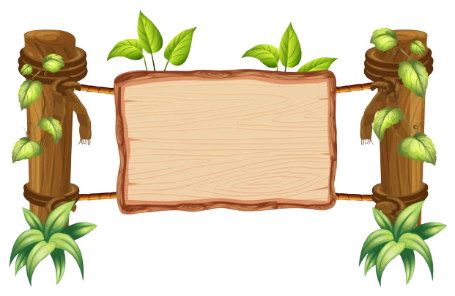 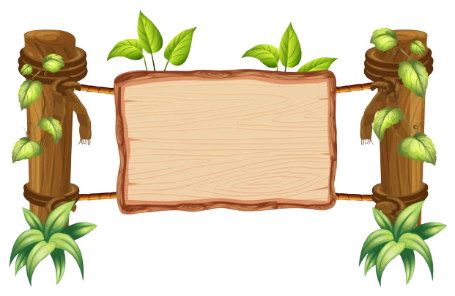 35
–
9
=
?
???
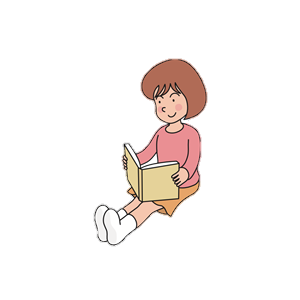 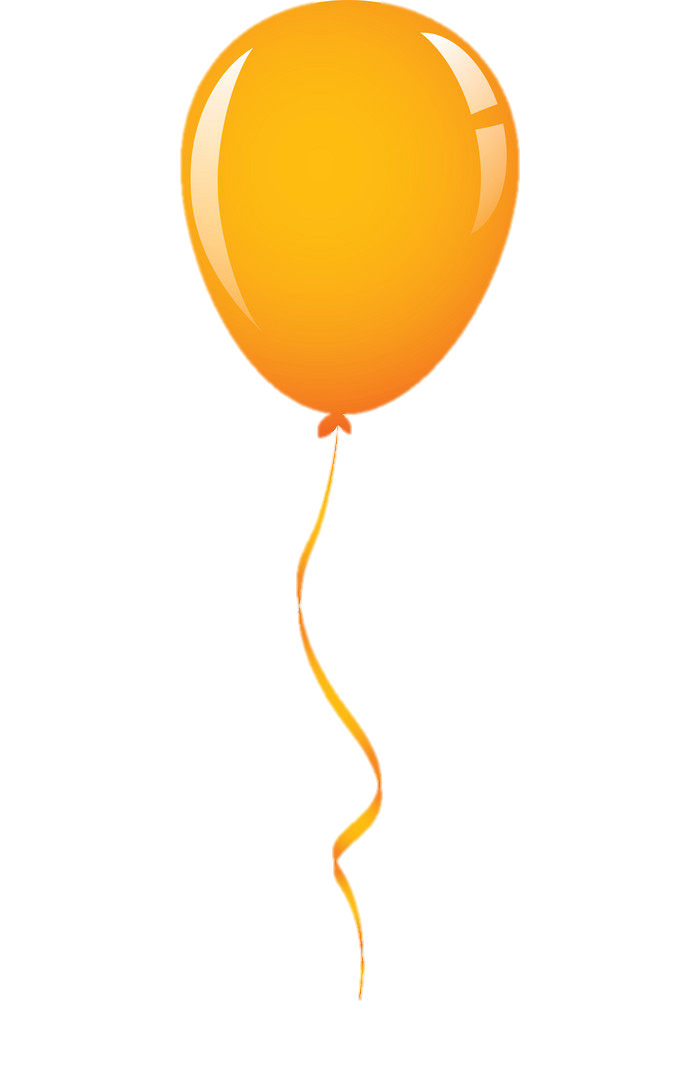 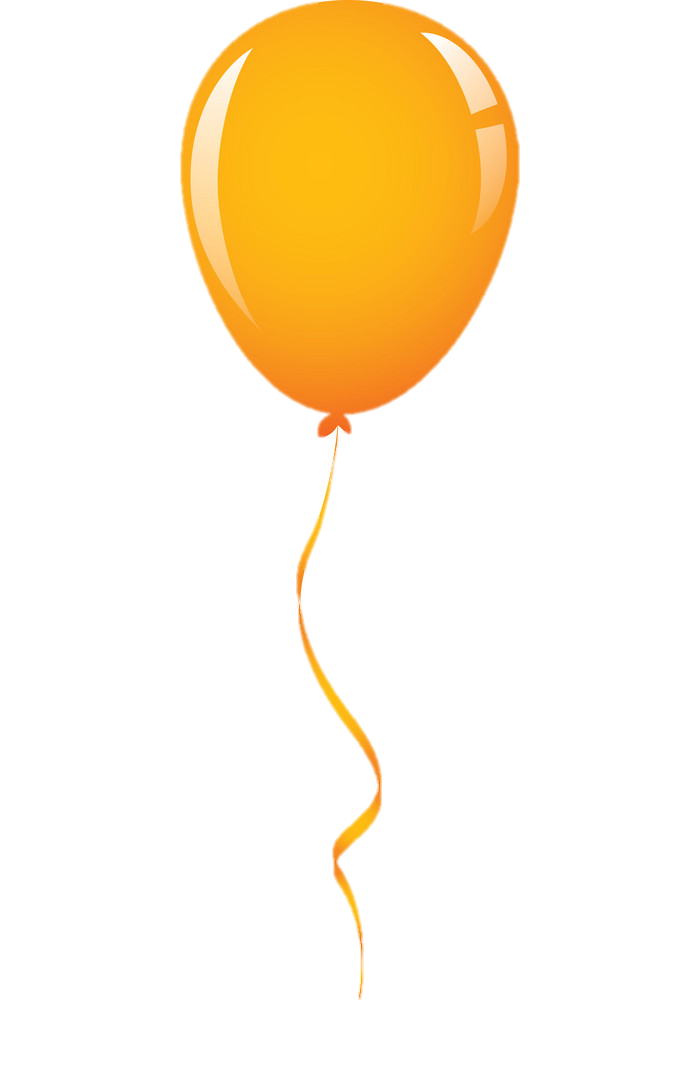 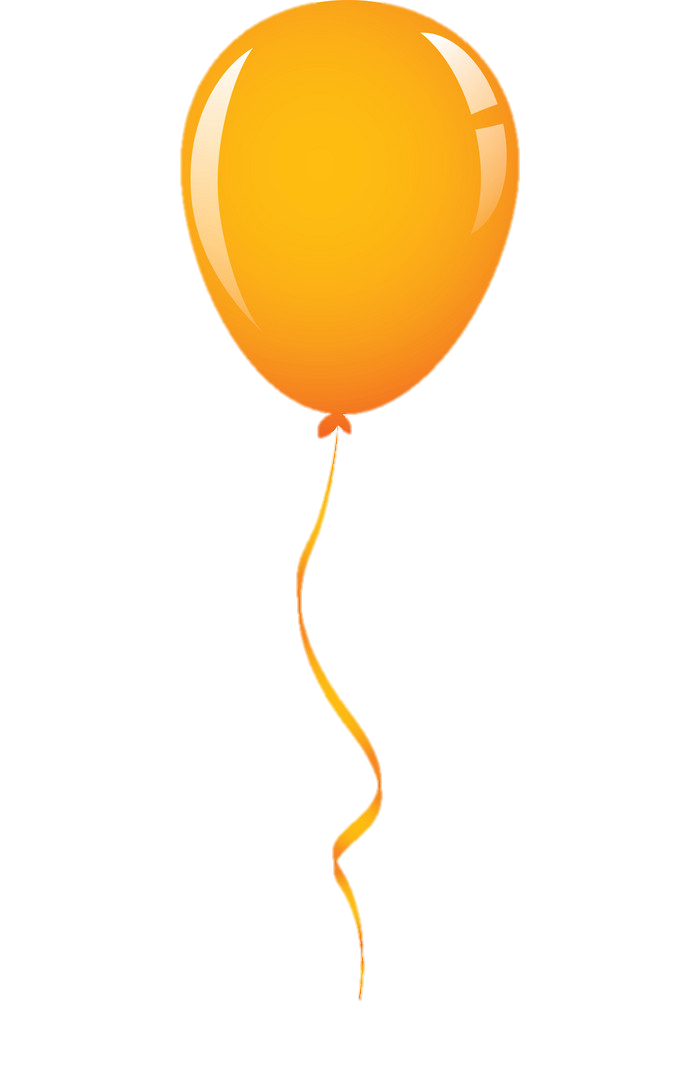 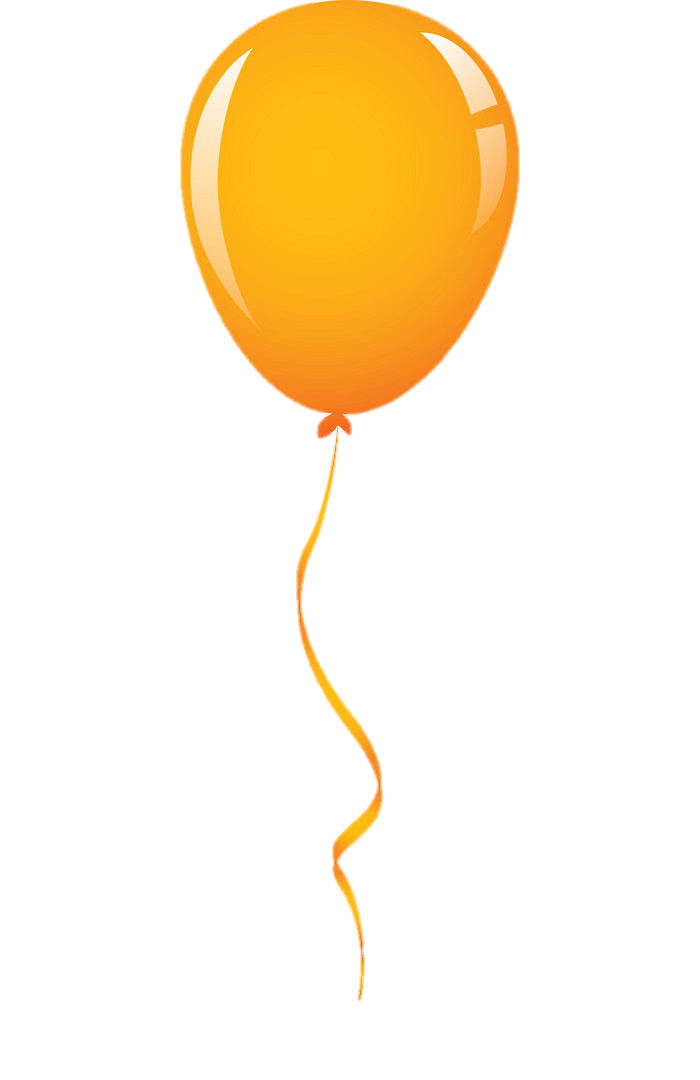 44
26
30
25
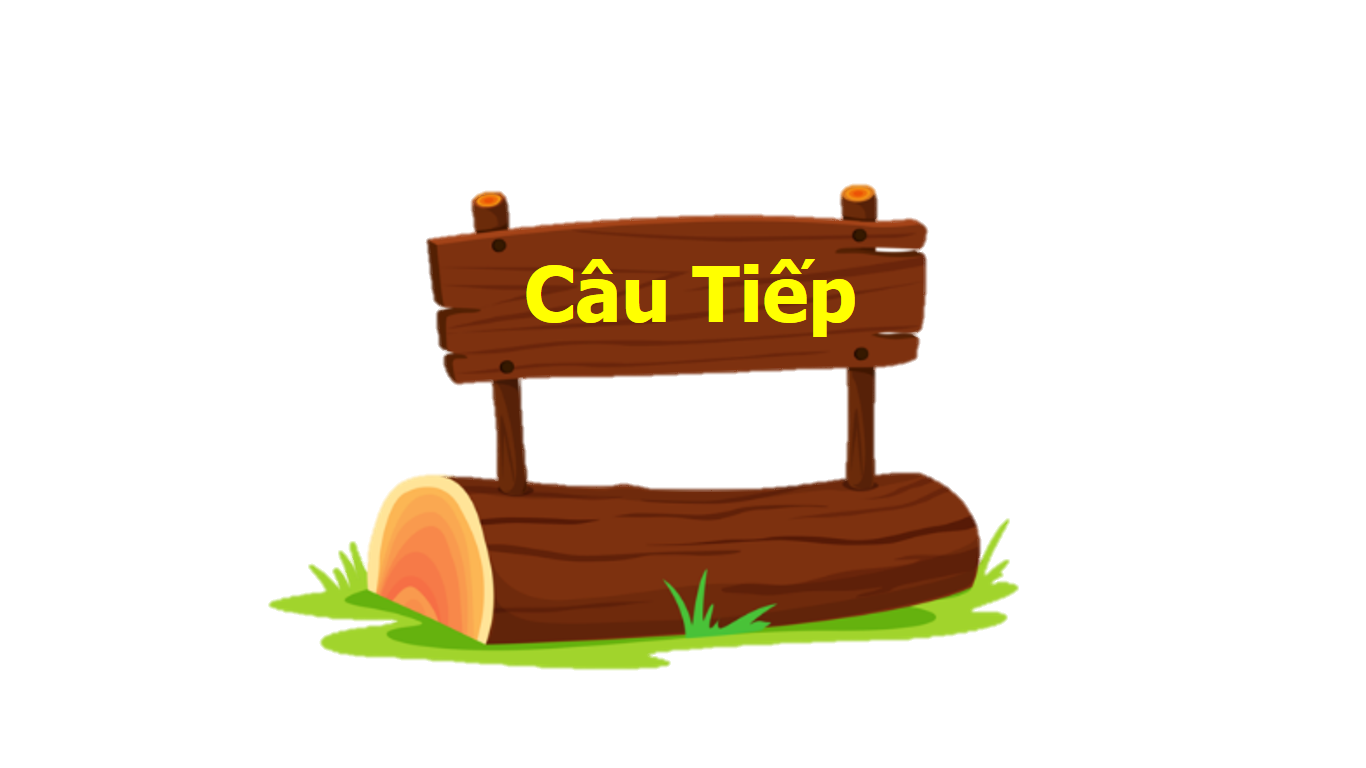 [Speaker Notes: Lưu ý: click vào dưới dây bóng bay thì mói ra hiệu ứng nhé]
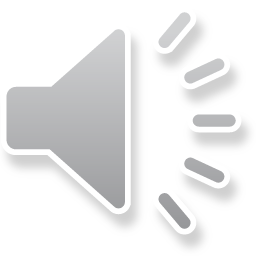 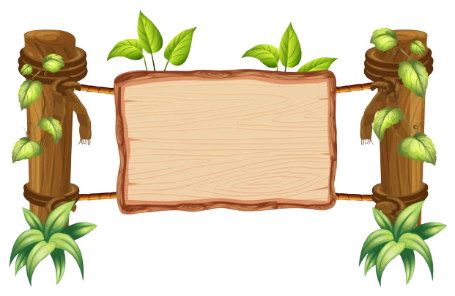 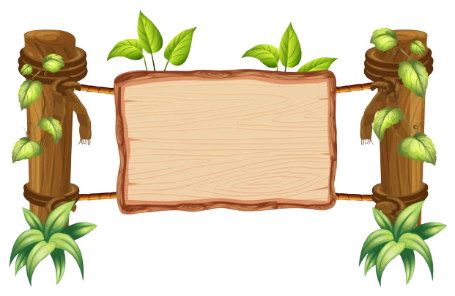 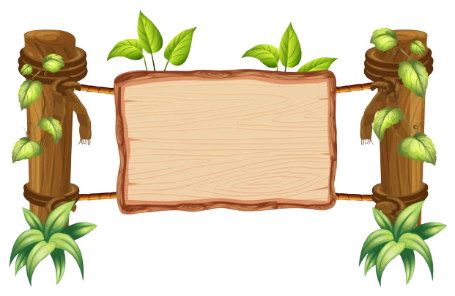 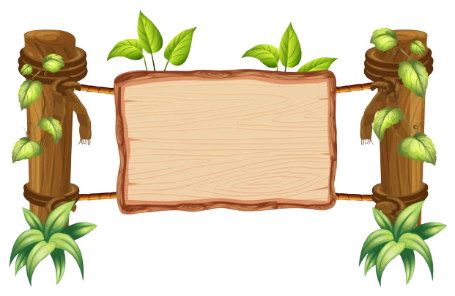 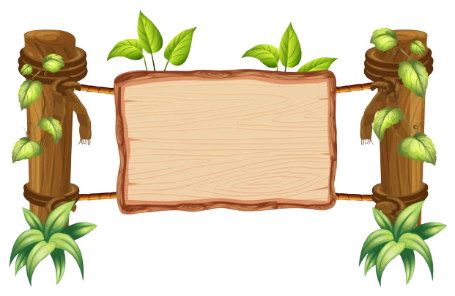 70
–
10
=
?
???
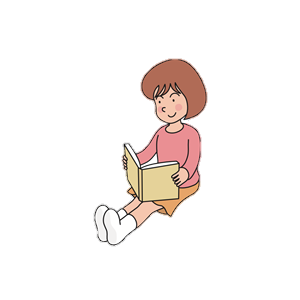 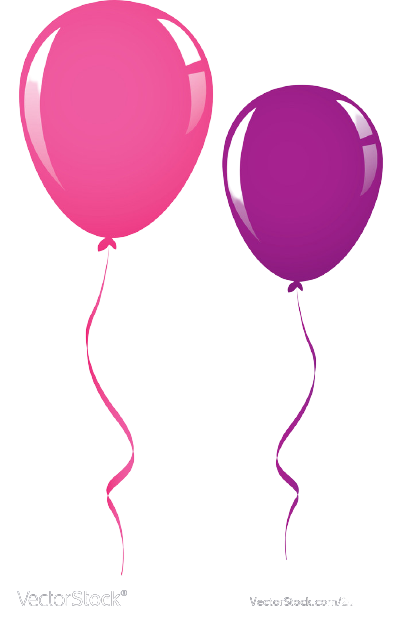 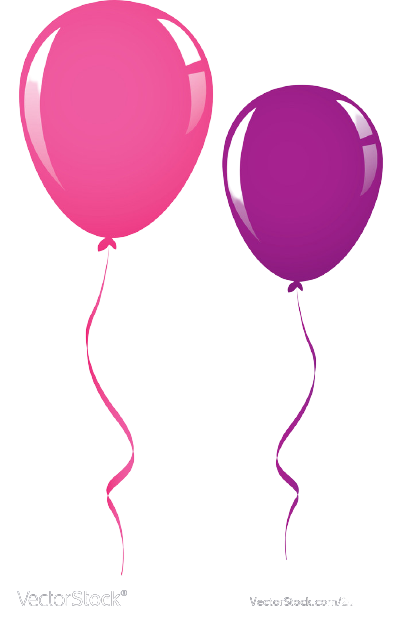 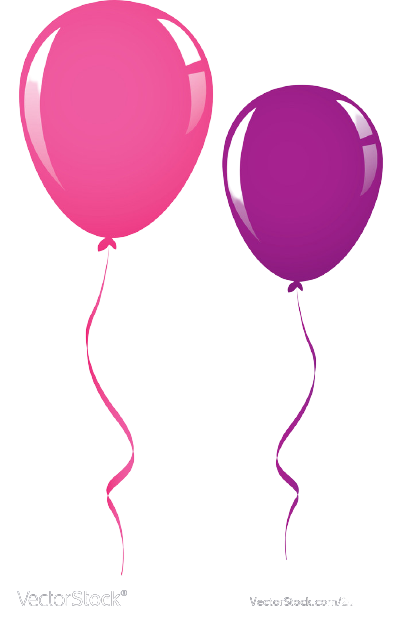 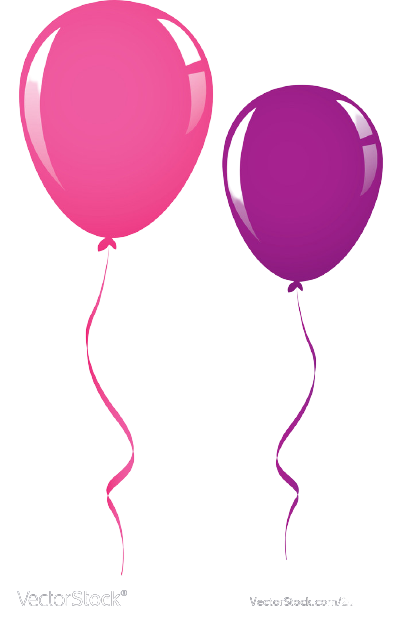 60
69
80
70
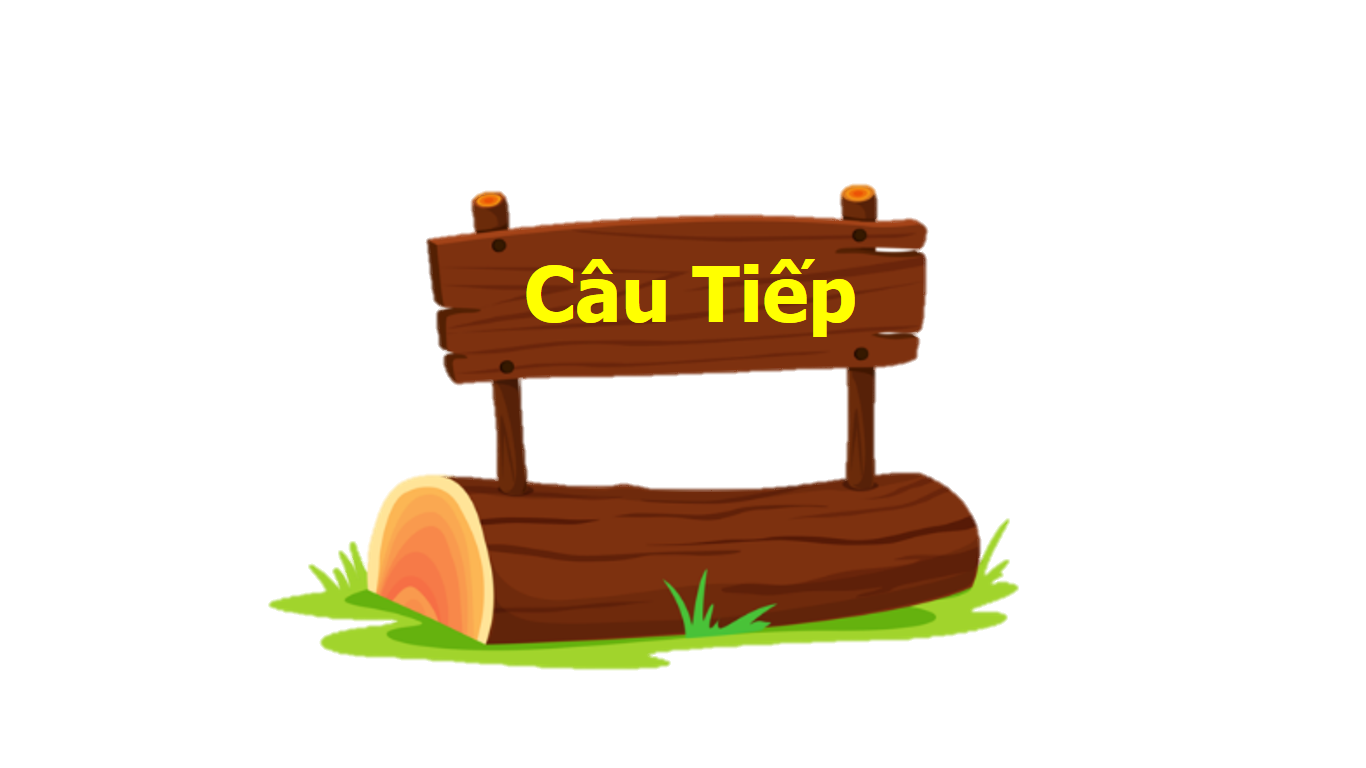 [Speaker Notes: Lưu ý: click vào dưới dây bóng bay thì mói ra hiệu ứng nhé]
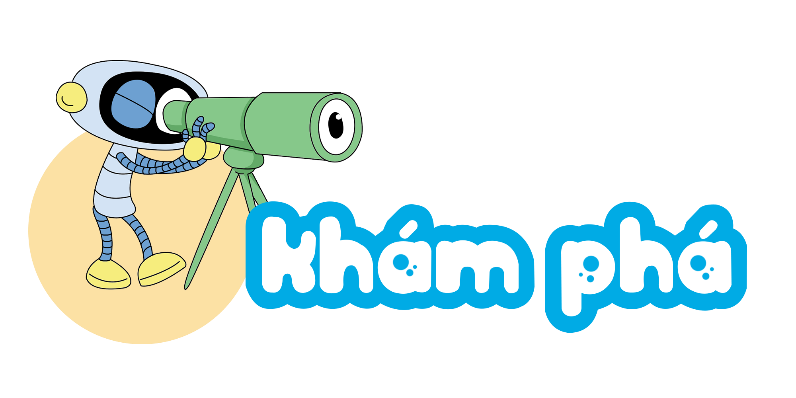 Anh gùi nhiều hơn em bao nhiêu bắp ngô?
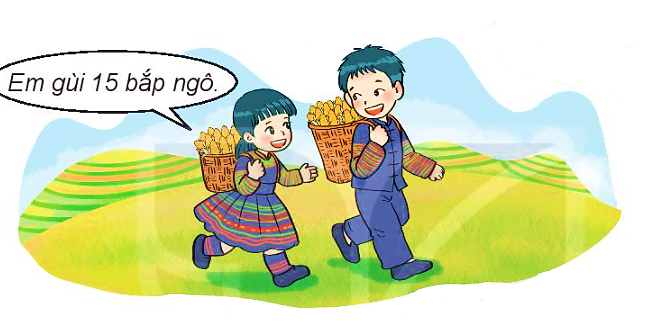 Em gùi 15 bắp ngô.
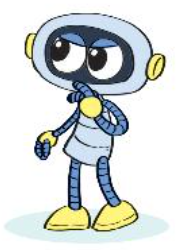 Anh gùi 42 bắp ngô.
42 – 15 = ?
42 – 15 = ?
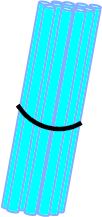 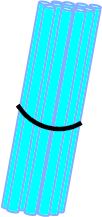 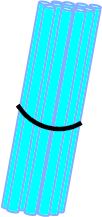 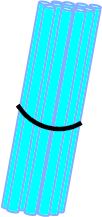 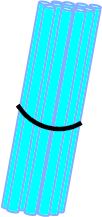 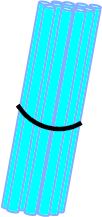 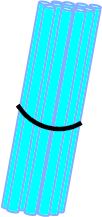 42 – 15 = ?
2 không trừ được 5, lấy 12 trừ 5 bằng 7, viết 7, nhớ 1
4 trừ 1 bằng 3, 3 trừ 1 bằng 2, viết 2
42
–
15
2
7
42 – 15 = 27
42 – 15 = ?
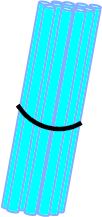 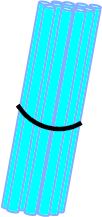 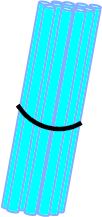 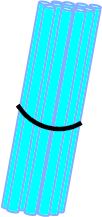 2 không trừ được 5, lấy 12 trừ 5 bằng 7, viết 7, nhớ 1
4 trừ 1 bằng 3, 3 trừ 1 bằng 2, viết 2
42
–
15
2
7
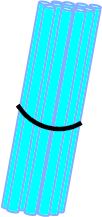 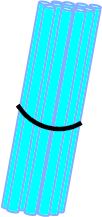 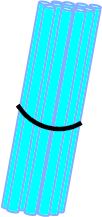 42 – 15 = 27
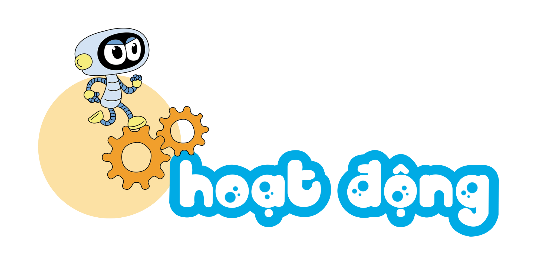 1
Tính.
60
28
72
19
93
46
41
32
–
–
–
–
53
32
47
09
[Speaker Notes: GV HDHS tính từ bên trai qua. Nên HS ở bảng lớp cho HS dễ hình dung và nắm các bước hơn]
2
Đặt tính rồi tính
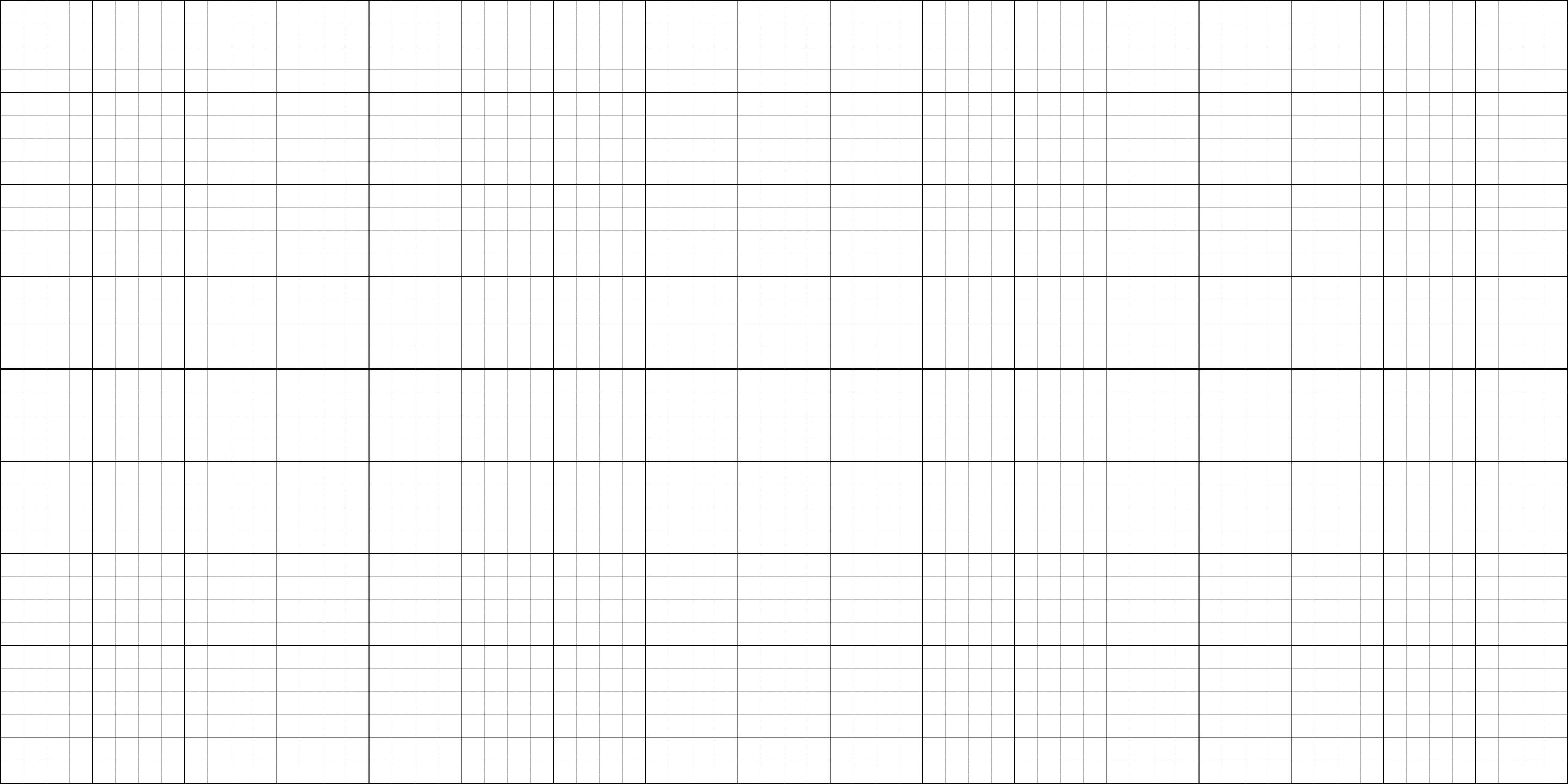 63
72
54
80
80 – 43
54 – 16
72 – 27
63 – 36
–
–
–
–
36
27
16
43
2
7
4
5
3
8
3
7
3
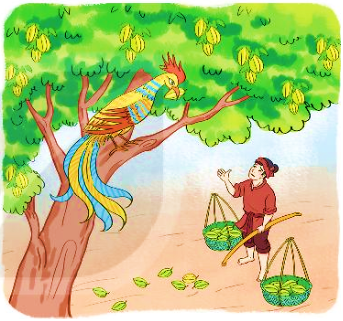 Trên cây khế có 90 quả. Chim thần đã ăn mất 24 quả. Hỏi trên cây còn lại bao nhiêu quả khế?
Bài giải
Số quả khế còn lại trên cành là:
90 – 24 = 66 (quả)
Đáp số: 66 quả khế.
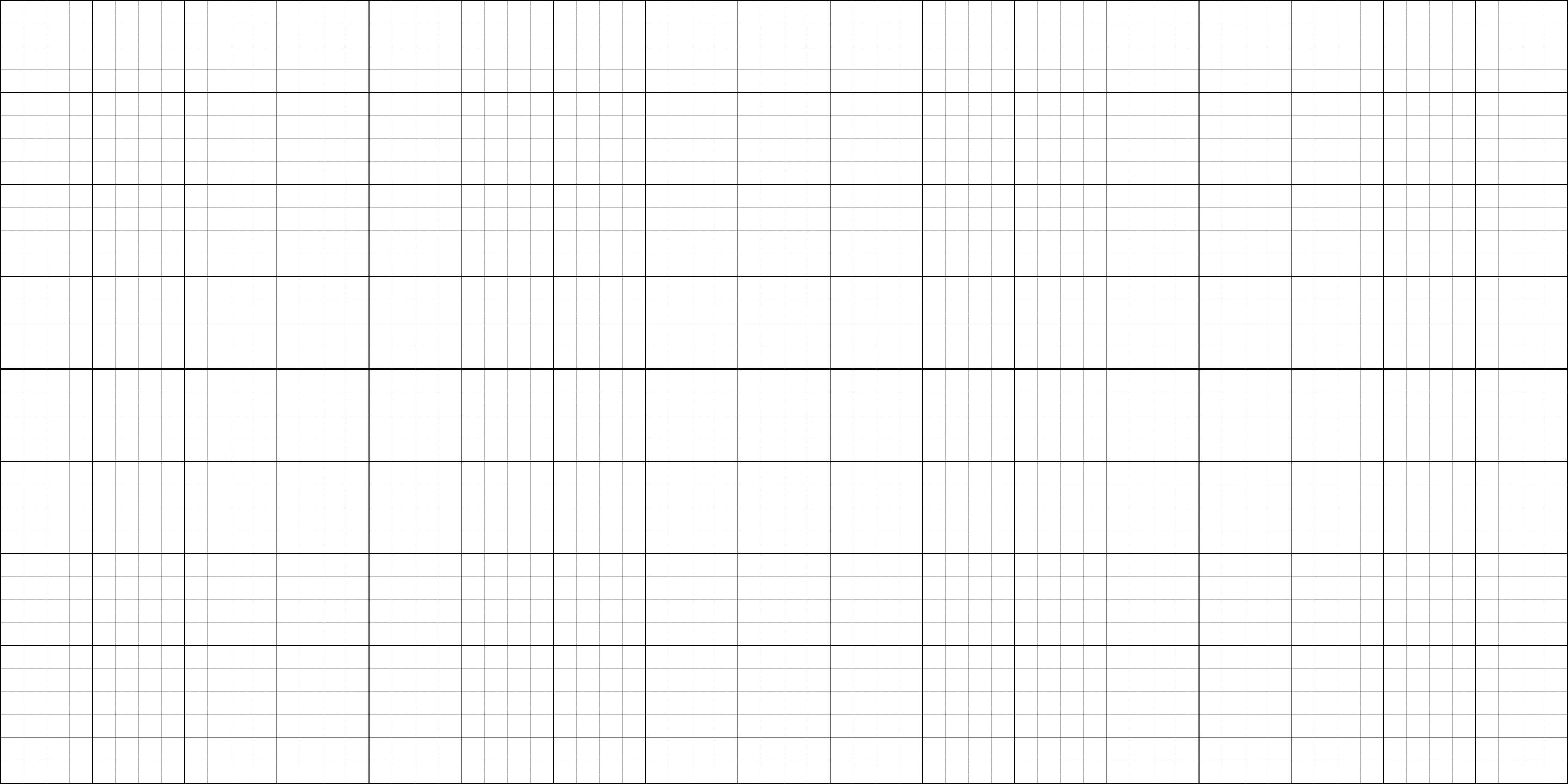 Bài giải
Số Ǖίả Άı cŜ lại Λłn càζ là:
90 – 24 = 66 (Ǖίả)
Đáp số: 66 Ǖίả Άı.